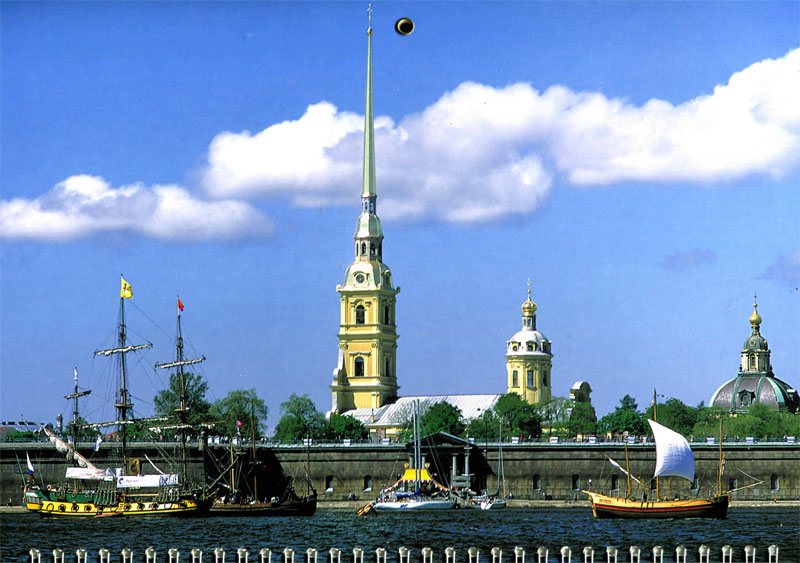 Петропавловская крепость
Автор: Бодрова О.Н
Воспитатель ГБДОУ №100
Центрального района
Г.Санкт-Петербург
С чего начиналось?
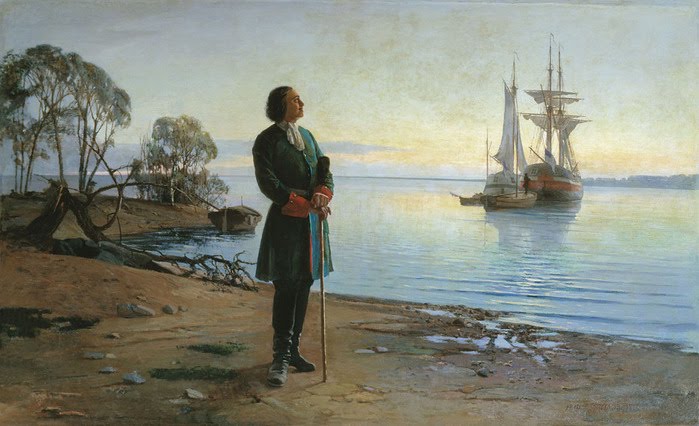 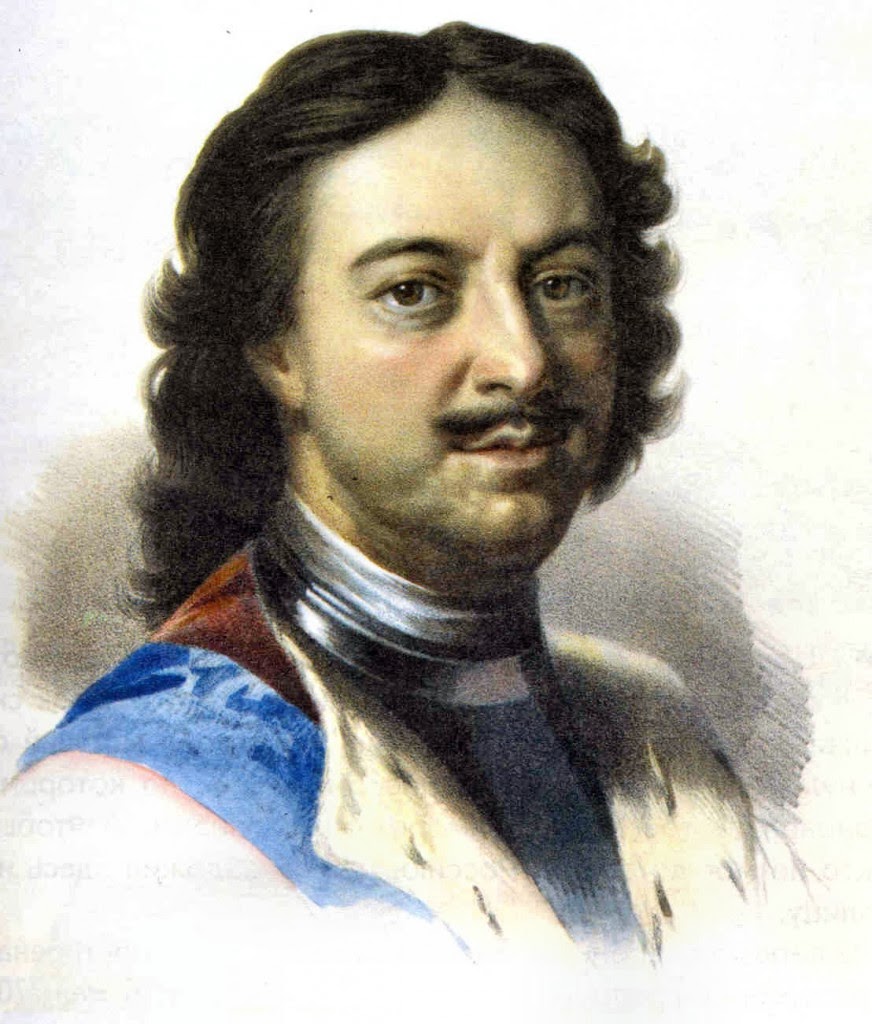 Первая постройка Санкт-Петербурга
На Заячьем острове 27 мая 1703 года по приказу Петра I  была заложена первая постройка               Санкт- Петербурга  Петропавловская крепость. По проекту итальянского архитектора Доменико Трезини было выстроено шесть бастионов - укреплений пятиугольной формы.
Между бастионами возвели крепостные стены – куртины. В центре крепости был возведён собор. Его назвали в честь святых Петра и Павла. Крепость тоже стали называть Петропавловской.
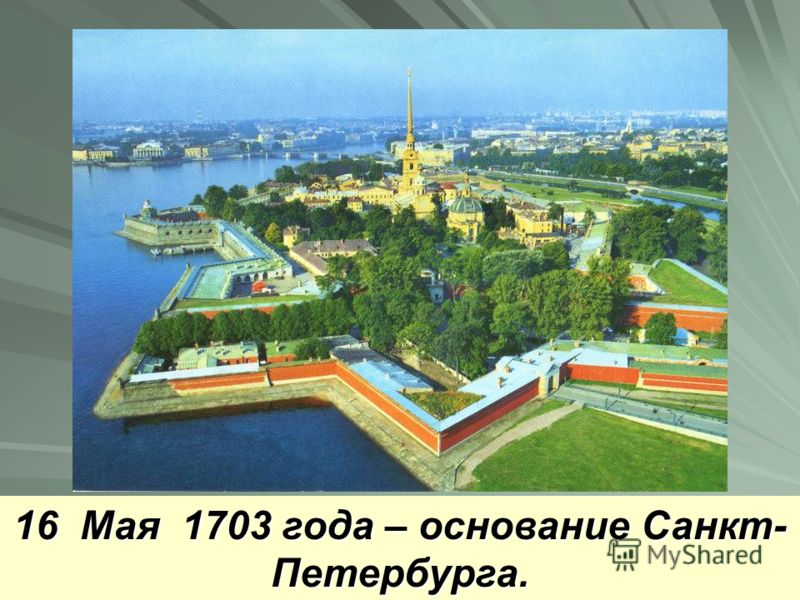 План постройки Петропавловской                                                         крепости
Петропавловский собор – самое высокое сооружение в Северной столице
Шпиль украшает Флюгер в виде     летящего ангела
Шпиль на куполе был установлен в 1723 году. Петропавловский собор – самое высокое сооружение в Северной столице. Его высота - 122,5 метров, высота шпиля - 40 метров. Шпиль украшает флюгер в виде летящего ангела. Его высота - 3,2 метра, размах крыльев - 3,8 метра. На позолоту шпиля потрачено более 8 килограмм червонного золота. В 90-е годы 20 века реставраторы исправили фигуру ангела, поднявшись к нему на вертолетах.
Часы на Петропавловском соборе
Монетный двор
Домик «Дедушки русского флота»
Домик для хранения ботика ПетраI. В детские годы Петр плавал на этом ботике по реке и озеру, учился править рулём и ходить под парусами.
На Монетном дворе  по указу Петра I чеканились золотые, серебряные  и бронзовые монеты. Сейчас здесь, изготавливаются ордена и медали.
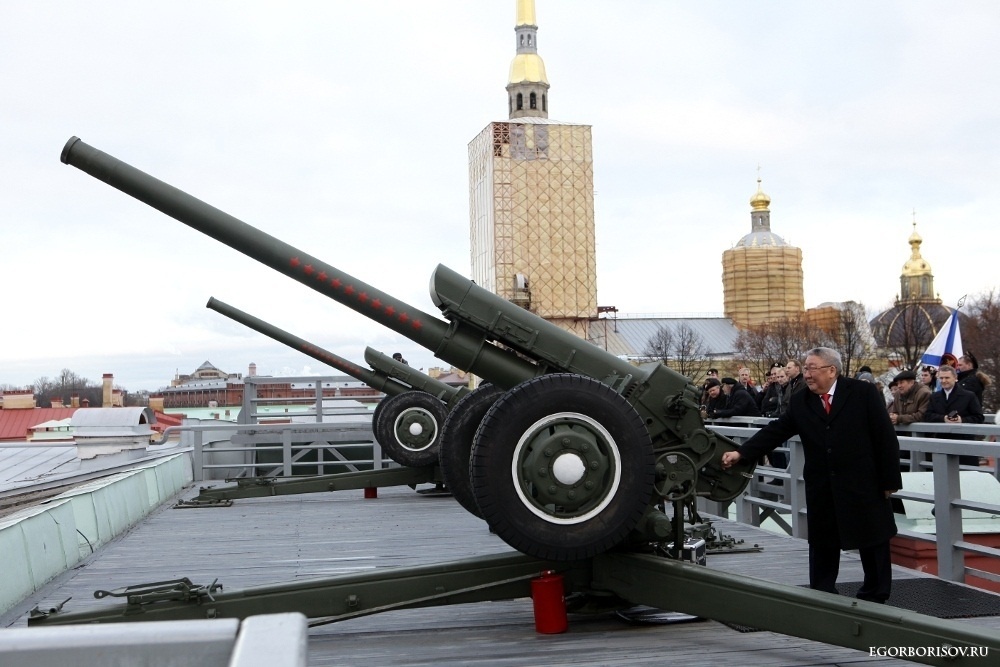 На стенах бастиона Петропавловской крепости есть пушка, которая стреляет каждый день в полдень.
Комендантский дом
Петропавловский собор. Усыпальница                                                   русских царей
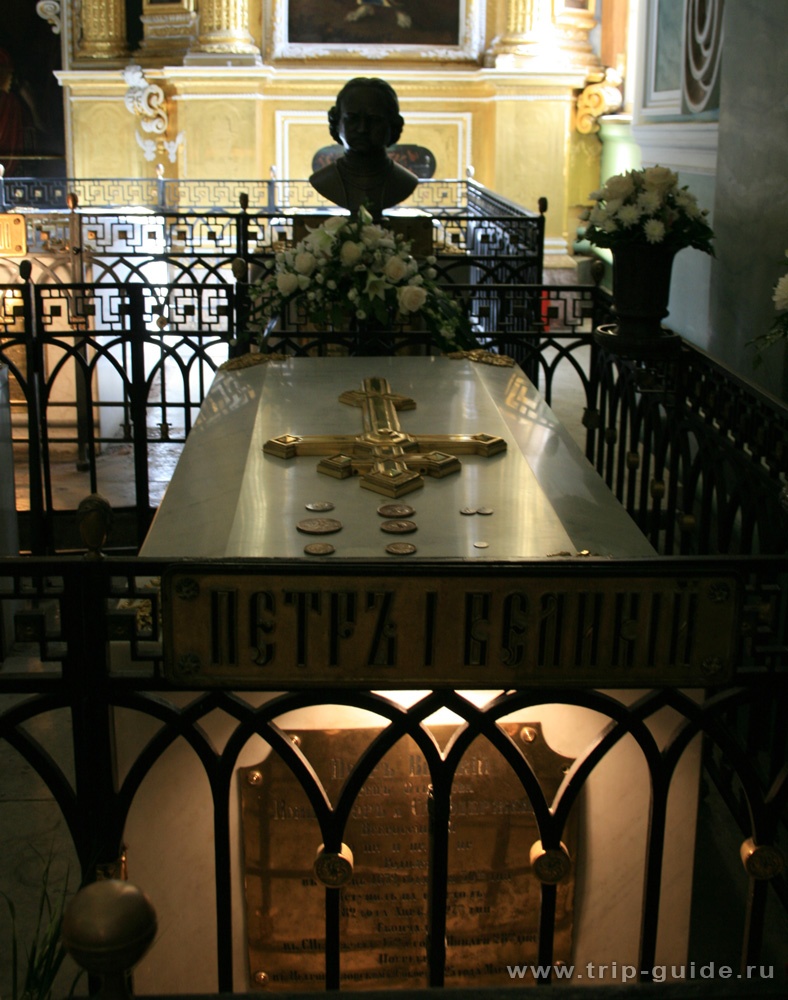 С самого начала строительства храма Петр решил  превратить его  в мавзолей и усыпальницу всей династии. С лета 1708 года, еще в недостроенной церкви, начались захоронения. Здесь были погребены все русские цари династии Романовых, Петр Первый похоронен у южной стены собора.
К концу XIX века в храме было 46 захоронений, и практически уже не оставалось места для новых погребений. В 1896 году рядом с собором была построена Великокняжеская Усыпальница.
В храме никогда не проводились такие обряды как венчание, крещение. Отпевание проходило только над усопшими членами императорской фамилии и для комендантов крепости.
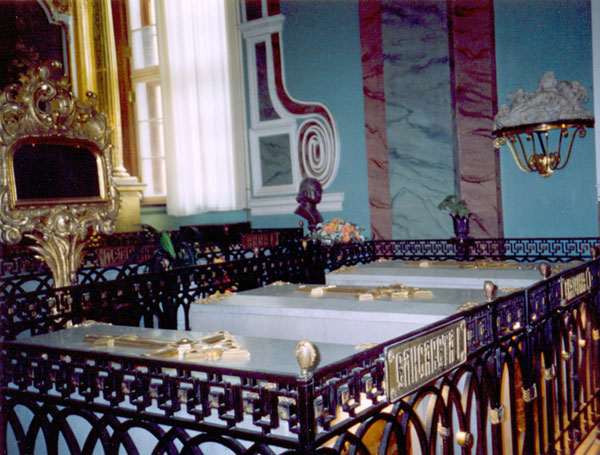 Памятник зайцу на Заячьем острове
Памятник петру I великому
Фрегат
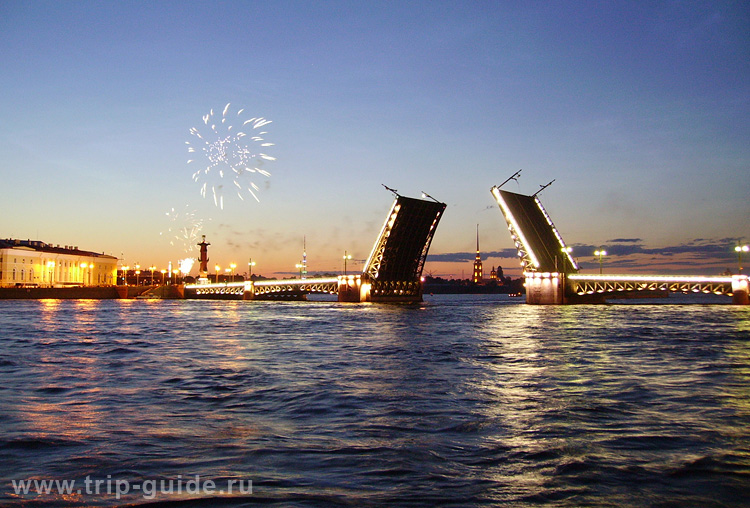 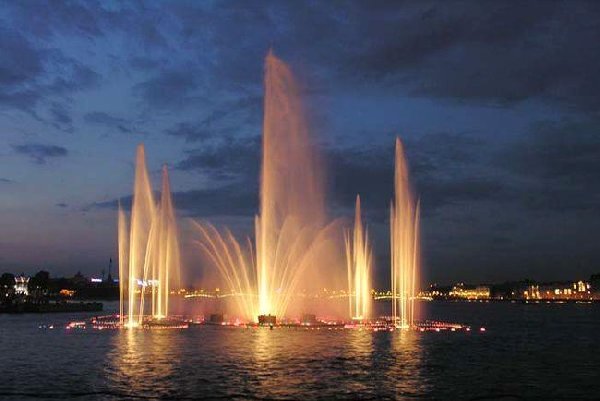